AAO Code of EthicsRule of the Month
Rule 5. The Impaired Ophthalmologist
The Impaired OphthalmologistWhy is This Topic Important?
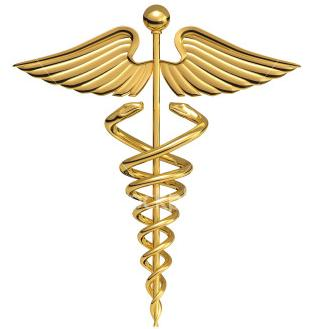 Patient safety and well-being
Duty to report
Trust in and integrity of the profession
2
[Speaker Notes: Obligation to be Truthful
Engenders Patient Trust
Develops Patient Autonomy
Integrity of the Profession]
The Purpose of Rule 5* The Impaired Ophthalmologist
For the benefit of the practitioner and his or her patients, physicians have a duty and obligation to report any good faith concerns about an impaired ophthalmologist. 
Rule 5 requires that action be taken to assure the cessation of inappropriate behavior and/or efforts to attempt the correction of an impairment situation.
Many states have legal requirements to report a physician who may be practicing while impaired. This is called the “duty to report”. 
*This presentation is not intended as a comprehensive evaluation of this subject.
3
Code of Ethics - Rule 5
The Impaired Ophthalmologist. 
A physically, mentally or emotionally impaired ophthalmologist should withdraw from those aspects of practice affected by the impairment. If an impaired ophthalmologist does not cease inappropriate behavior, it is the duty of other ophthalmologists who know of the impairment to take action to attempt to assure correction of the situation. This may involve a wide range of remedial actions.
4
[Speaker Notes: Four elements of Informed consent:

Beneficence – do what’s right

Non-maleficence – don’t do what’s wrong

Justice – include all relevant info – different for each patient

Autonomy (self governance) (some say truth-telling) – help the patient make informed decisions]
What Does Impairment Mean?
Merriam Webster defines impairment as “the state of being temporarily or permanently diminished, weakened, or damaged, especially mentally or physically”.
Physicians are not immune from mental and physical impairments that affect medical judgment or performance and make it difficult to practice medicine. Such impairments may include: 
Fatigue or burn-out
Mental illness/episodes
Disruptive behaviors
Cognitive decline
Alcohol and chemical dependencies conditions
5
Illness vs. ImpairmentAn Important Distinction
The Federation of State Medical Boards, in its Policy on Physician Impairment1, draws a distinction between functional impairment and potentially impairing illness and notes:
“Physician illness and impairment exist on a continuum with illness typically predating impairment, often by many years. This is a critically important distinction. Illness is the existence of a disease. Impairment is a functional classification and implies the inability of the person affected by disease to perform specific activities.”



			1 https://www.fsmb.org/siteassets/advocacy/policies/physician-impairment.pdf
6
Past and Present
One of the first reported studies about physician impairment in peer reviewed literature appeared in the journal Medical Record in 1899 and addressed the percentage of physicians suspected of abusing morphine.1 
By 1973, the AMA recommended that programs be developed to address physician impairment on a state-by-state basis2.
In an ideal world, physicians would reach out with compassion to colleagues who are suffering and encourage them to seek care without fear of punitive repercussions for either the concerned individual or the impaired colleague.  

					                  1 Crothers, T.D. Morphinism Among Physicians. Medical Record 56:784-786, 1899.	    				               2 The sick physician. JAMA. 1973;223(6):684-7.
7
Applicable Principles and Rules of the Code of Ethics
Principles of the Code
Principle 1. Ethics in Ophthalmology
Principle 6. Corrective Action
Rules of The Code
Rule 1. Competence
Rule 5. The Impaired Ophthalmologist
8
Resources
Alcoholics Anonymous
https://www.aa.org/
American Society of Addiction Medication, Inc.
www.asam.org
Talbott Recovery Center
www.talbottcampus.com
Iowa Physician Health Program (many states offer similar programs)
https://iphp.iowa.gov/
9
Thank you -
General Inquiries & Submissionsethics@aao.org
The Redmond Ethics Centerhttps://www.aao.org/clinical-education/redmond-ethics-center
10